The Future of Kern County
An EJ Perspective on Transitioning Workforce, Environment & Economy
Goals for Future Kern County
Thriving and prosperous local economy
Good, well-paying, safe jobs
Healthy places to live, work, play and pray
Increased investment in Kern County, prioritizing areas that have historically  been harmed by environmental hazards
Local Economy – Current Status
Non-diverse
High unemployment (Kern – 6.4%; CA – 3.7%)
High rates of poverty (Kern – 22.6%; CA – 15.1%)
Highly dependent on a naturally declining oil and gas industry
Oilfield Production in California
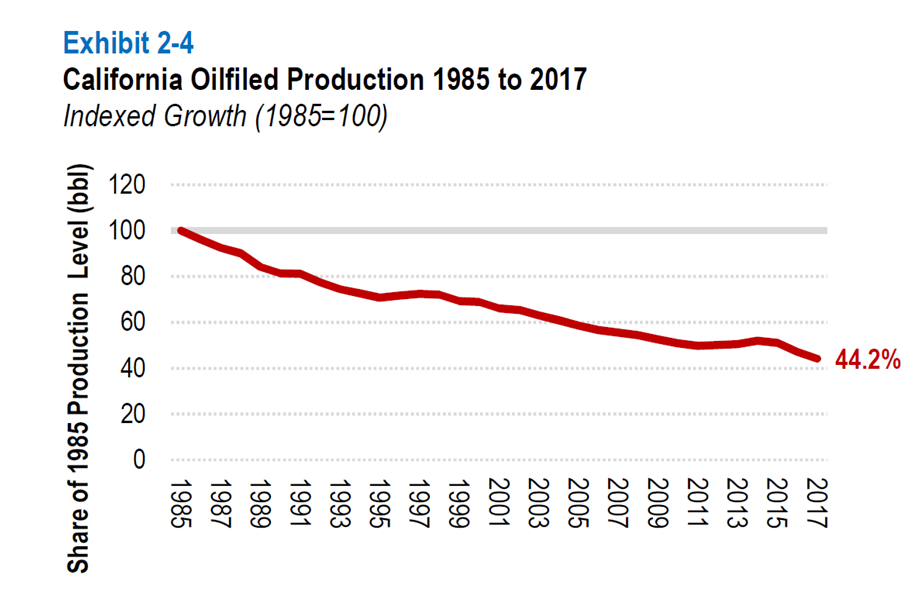 Why the Decline?
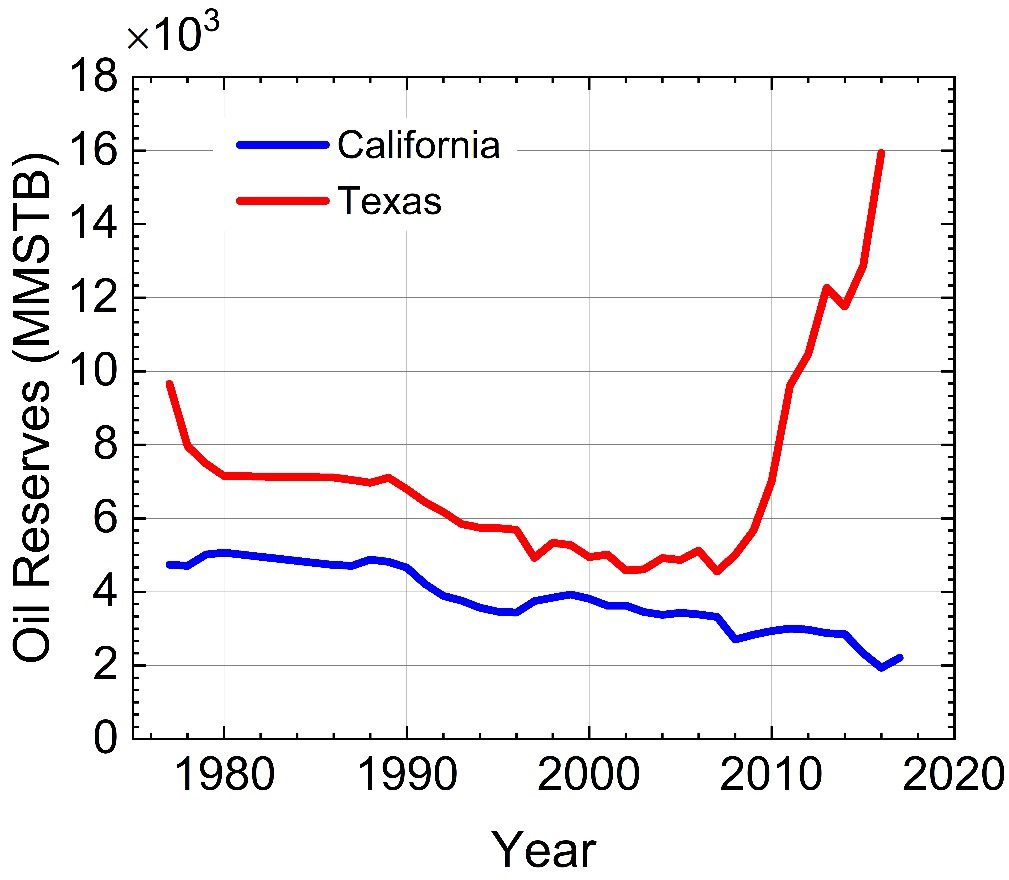 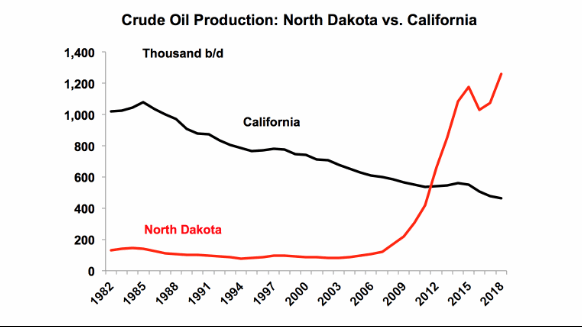 Workforce Trajectory
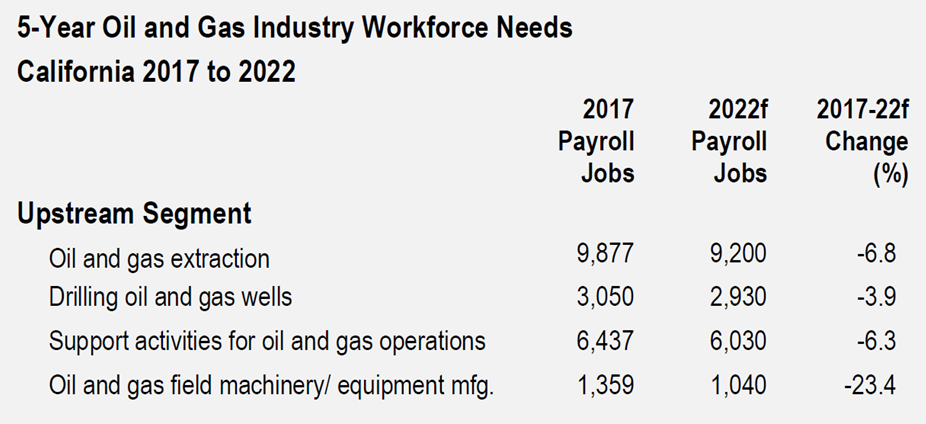 Workforce Composition
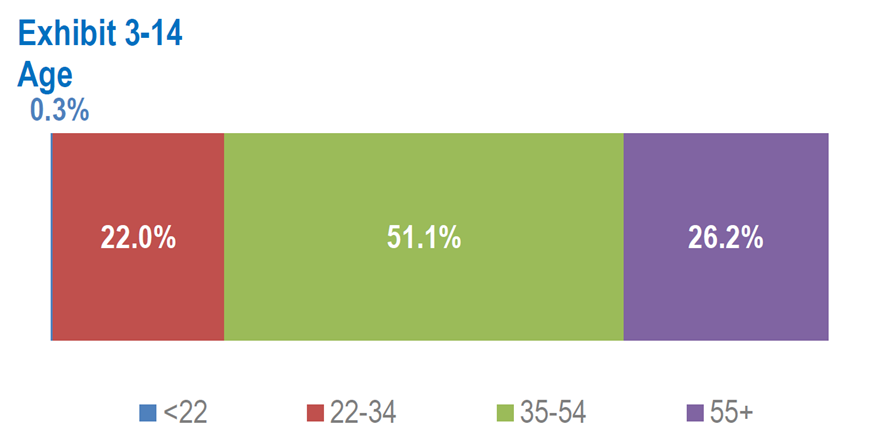 Workforce Composition Trajectory
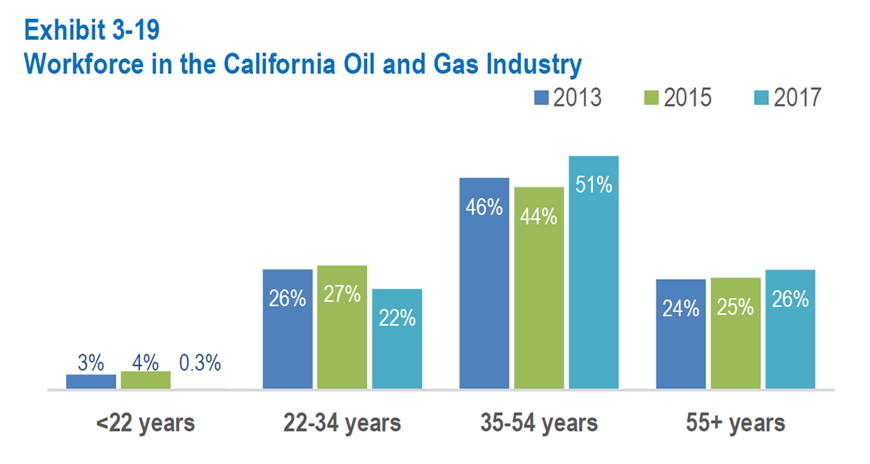 Health Costs of Oil/Gas Production
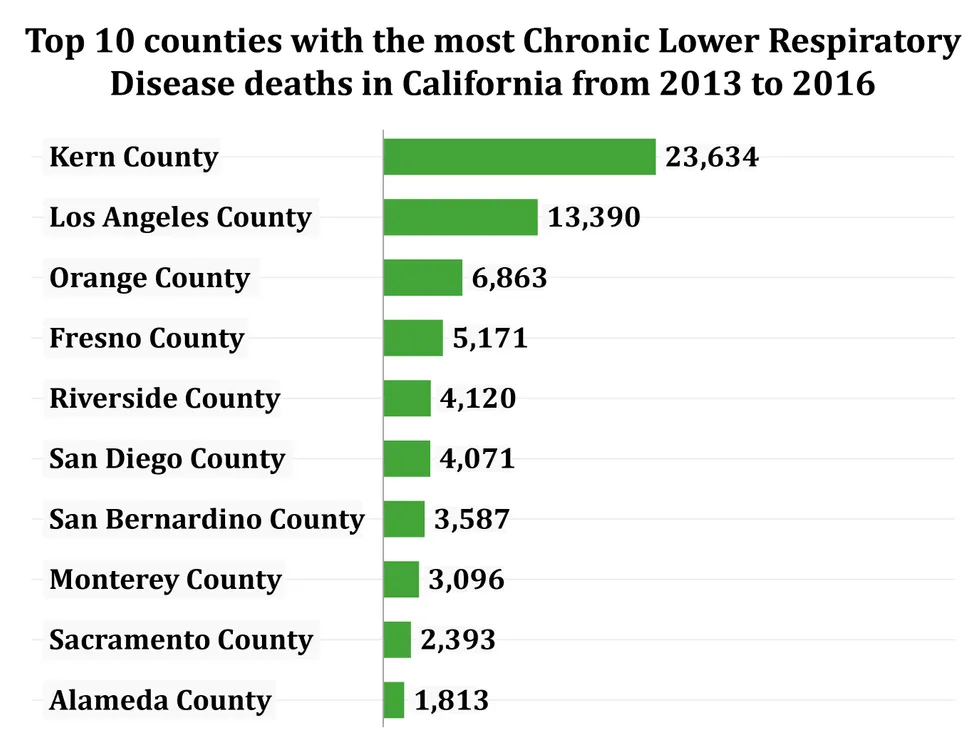 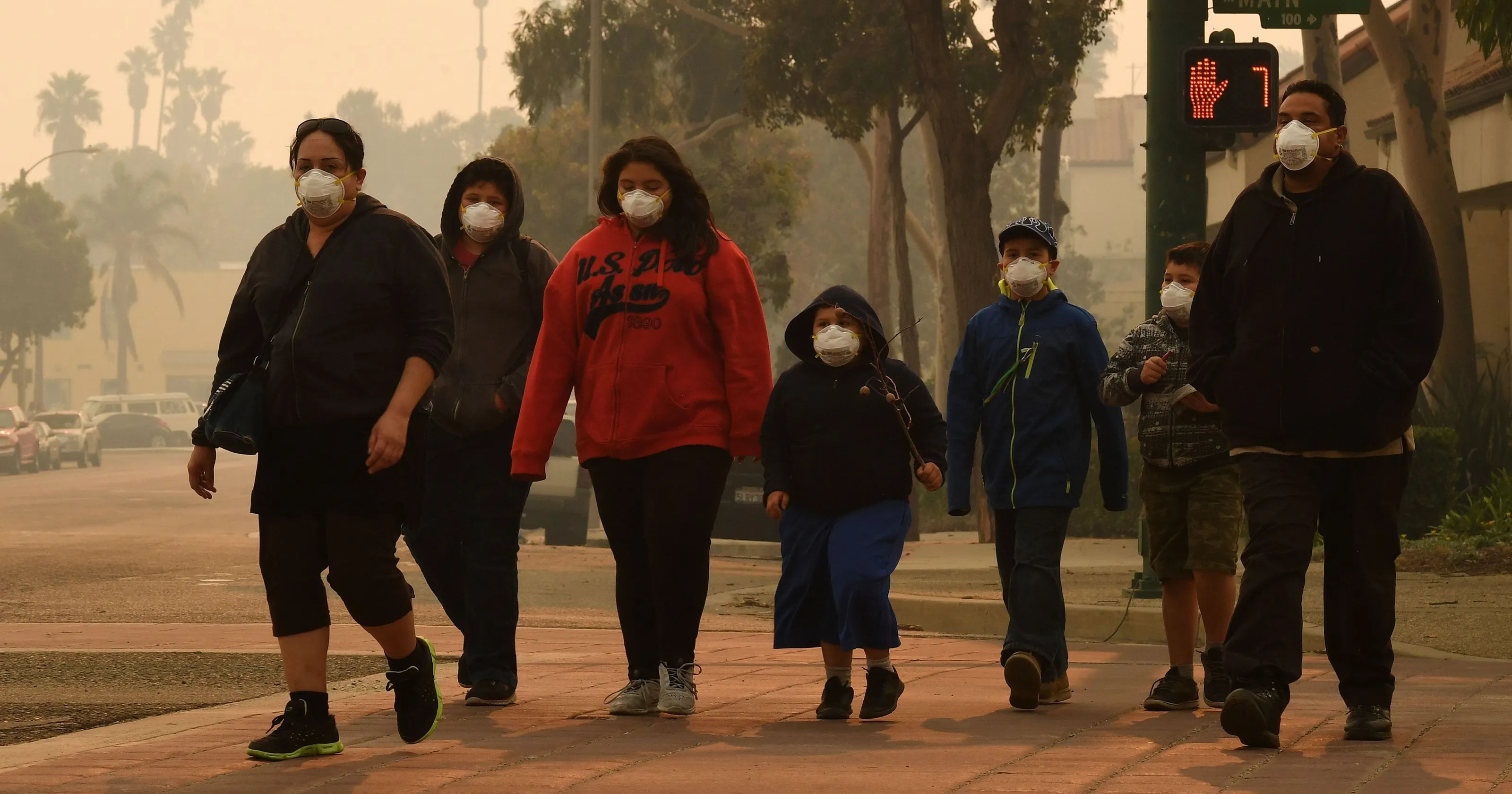 Local Air Pollution
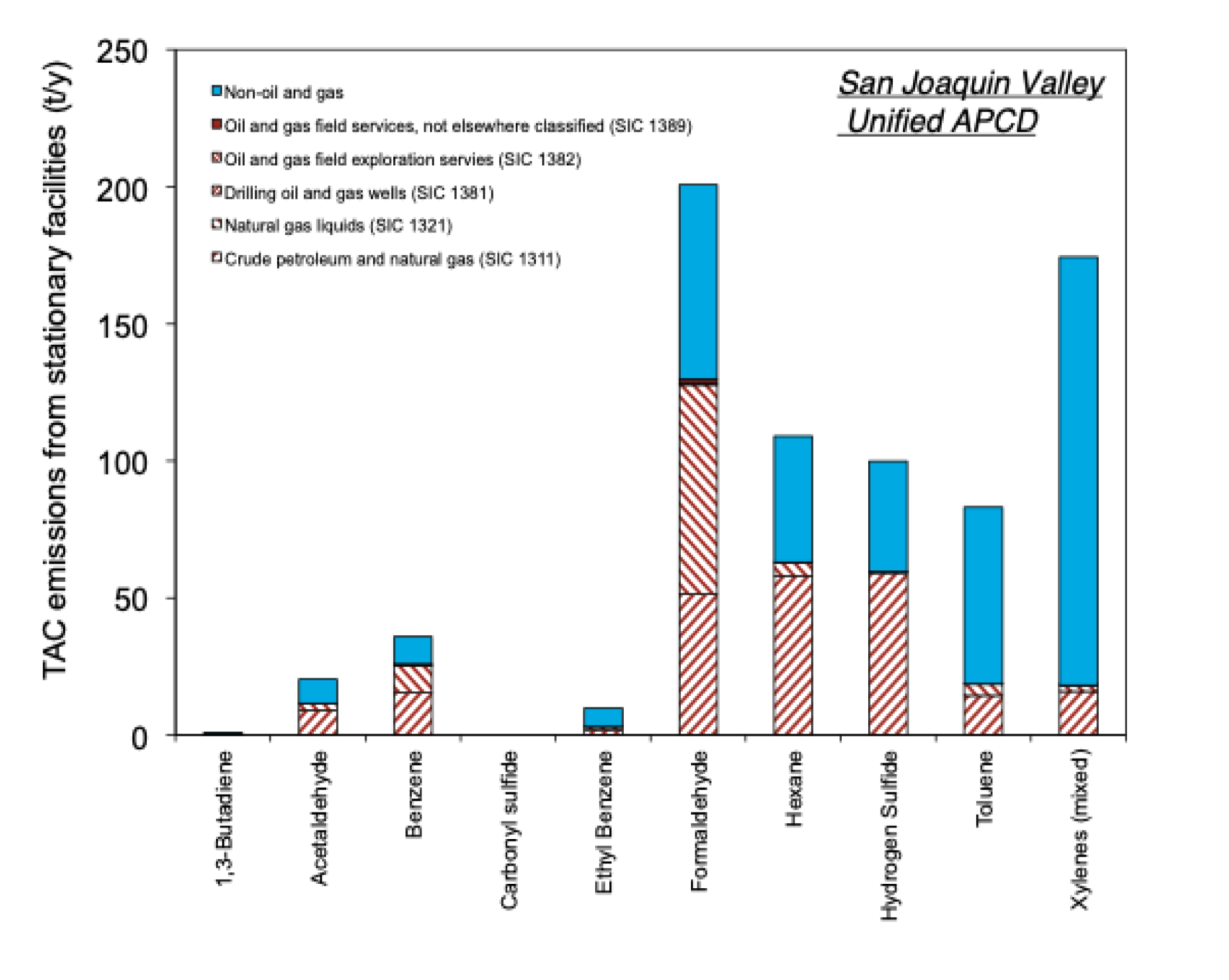 Regional Air Pollution
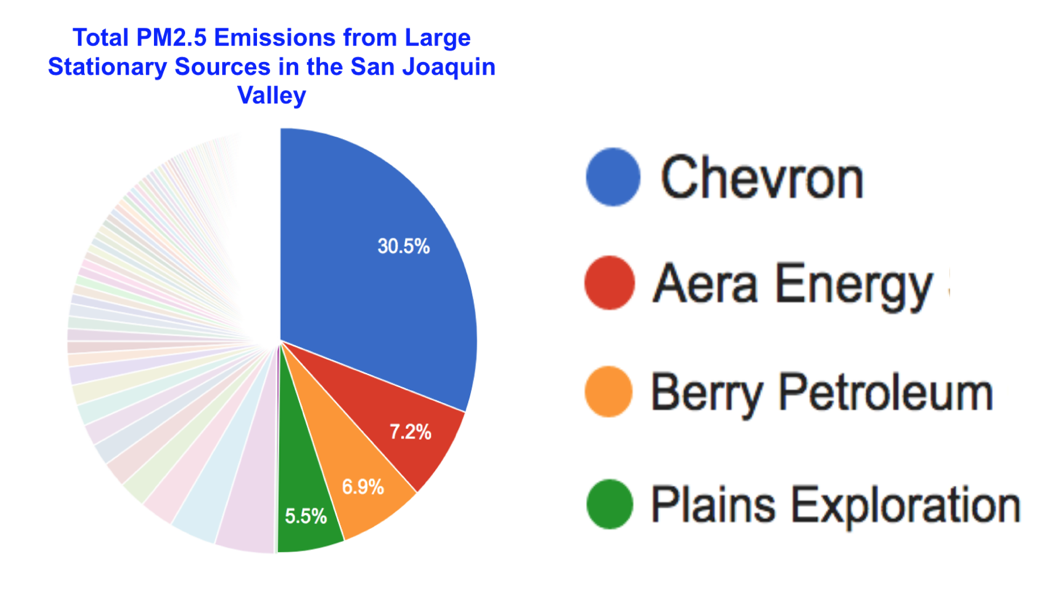 Water
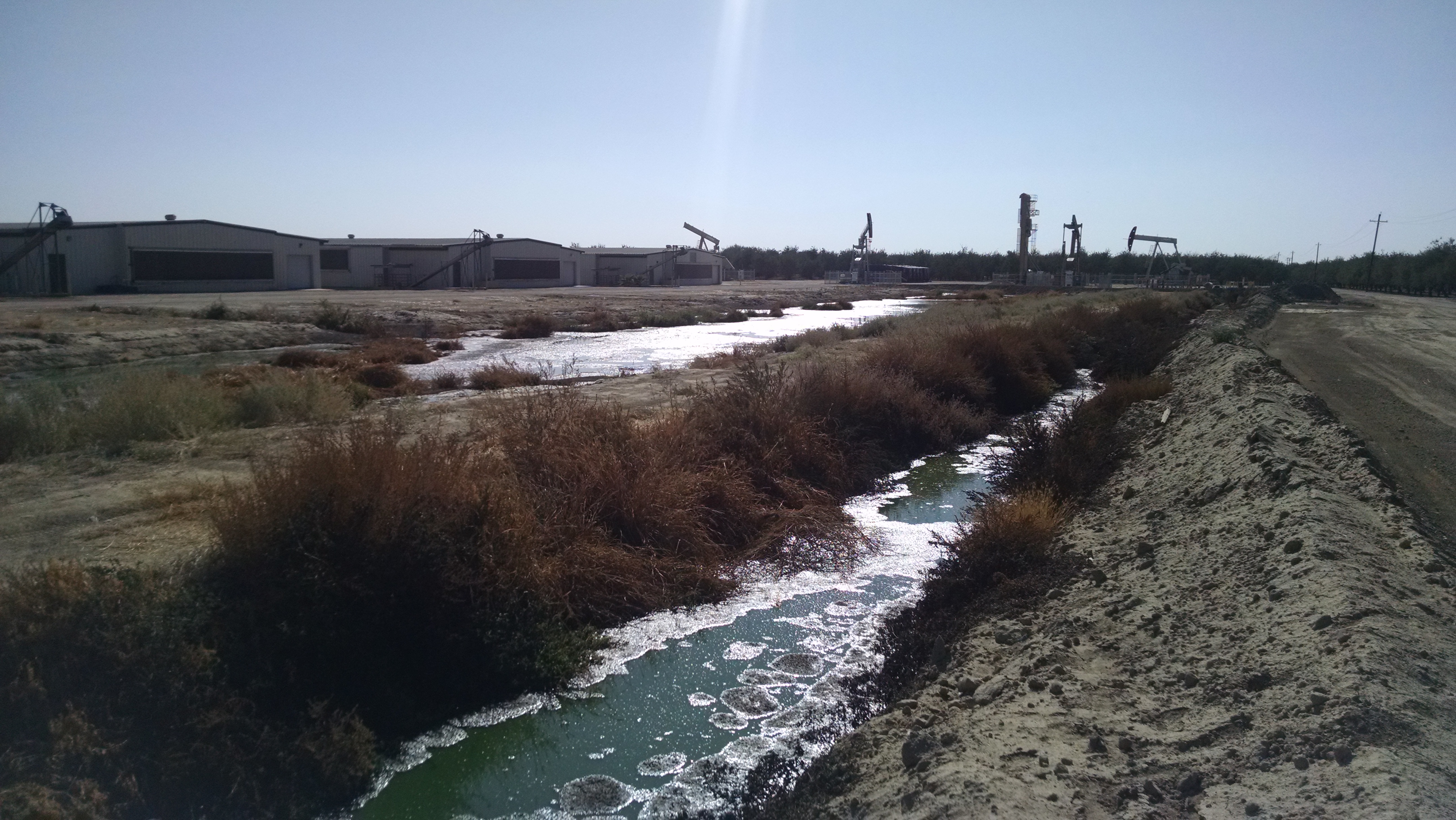 Incompatible land uses
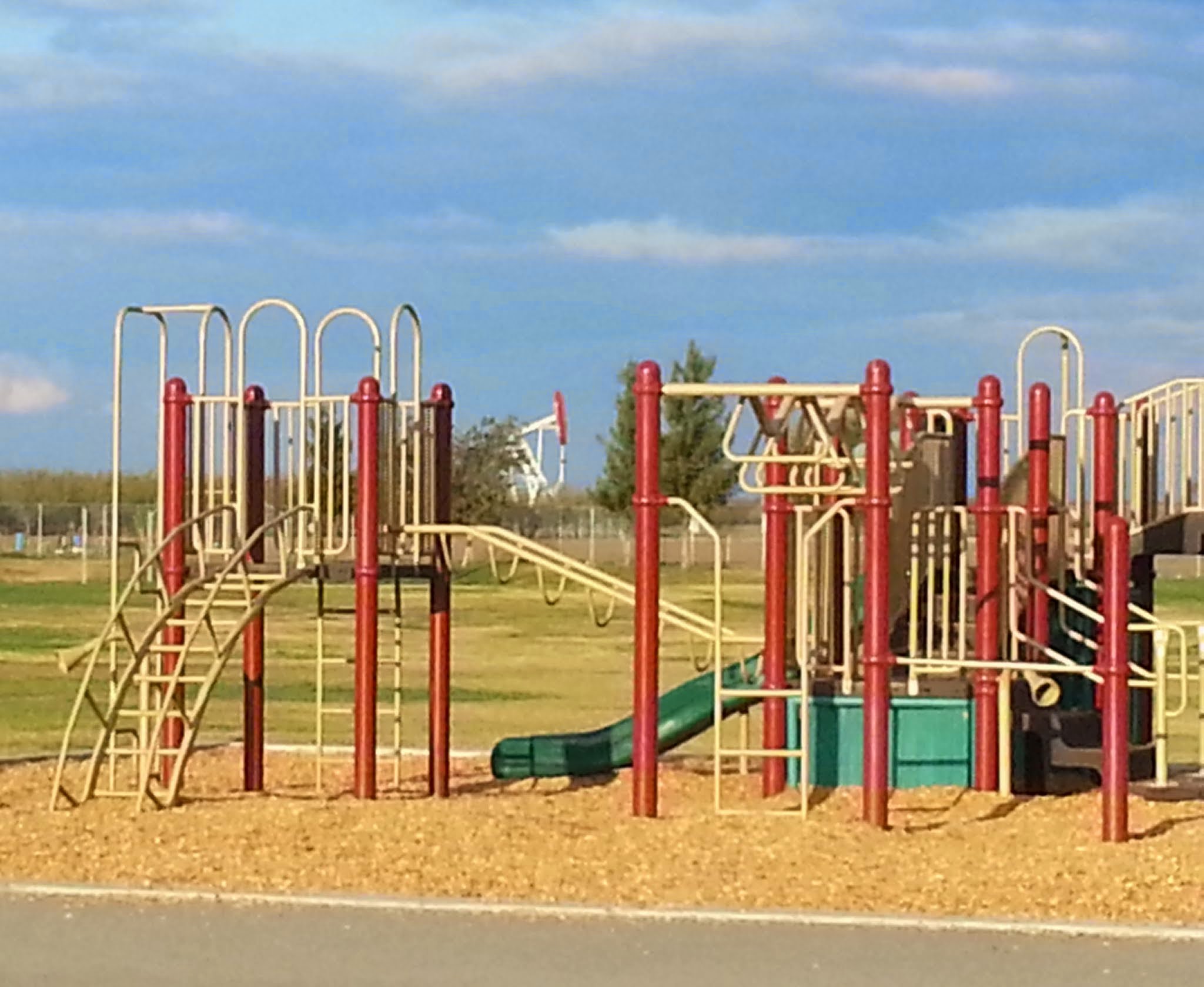 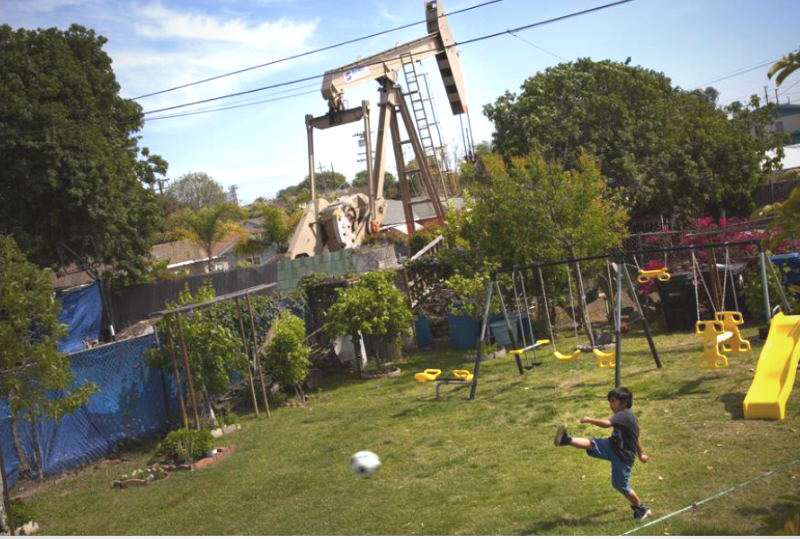 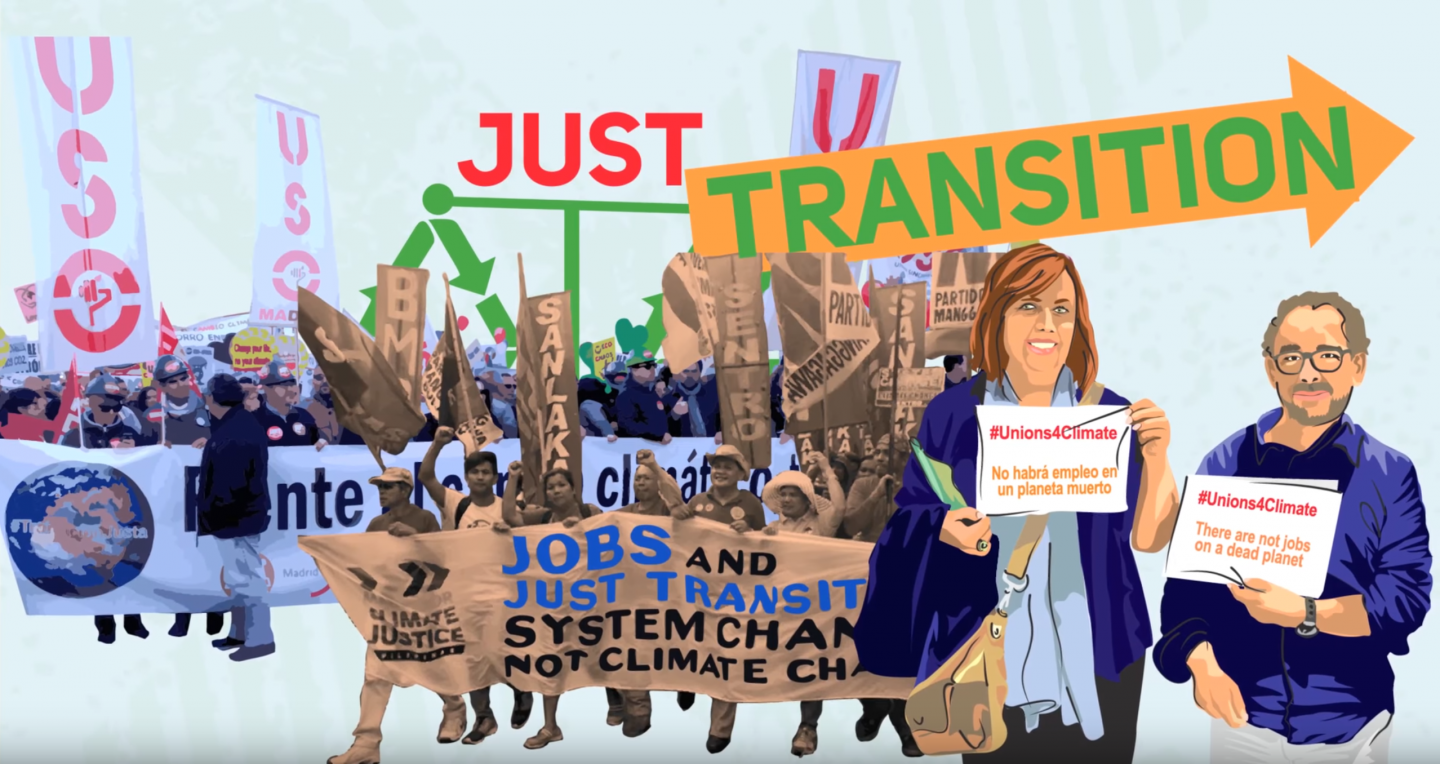 Future Opportunities for Kern
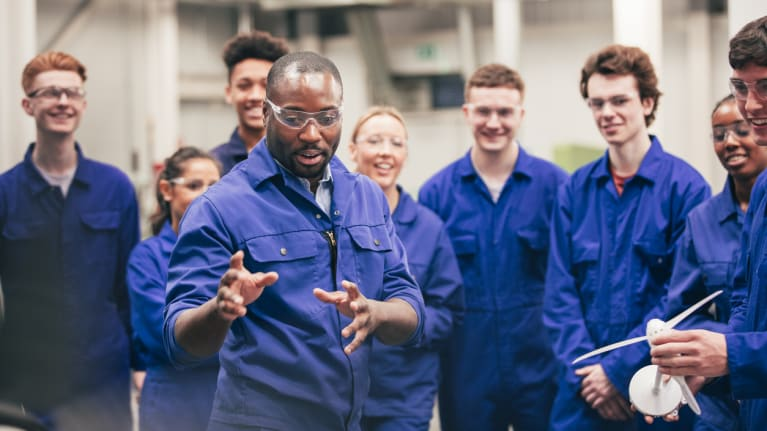 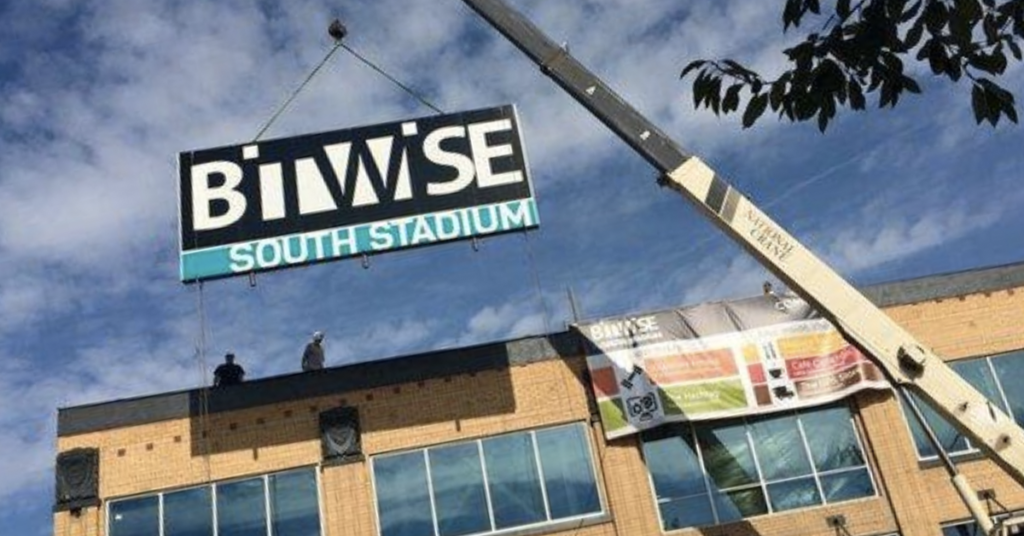 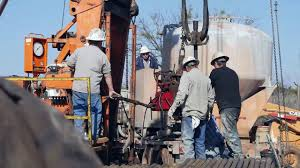 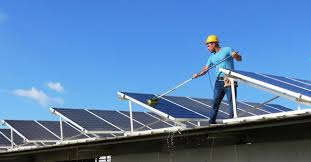 Recommended Next Steps
Create a Plan for a Just Transition in Kern County including stakeholders from the energy sector, labor, community groups, health groups, and local governments.
Dedicate significant state funds for the transition- helping residents, business, and communities take advantage of emerging opportunities.
Undertake an analysis of Kern County assets and opportunities to diversify the economic base of the county while creating safe and environmental healthy opportunities for Kern workers and residents.
Conclusion
Transition away from oil/gas is inevitable. Our choice is whether to plan for a managed decline or be caught off-guard.
Kern County has an opportunity for significant state investment if it comes to the table with an open mind and collaborative spirit.